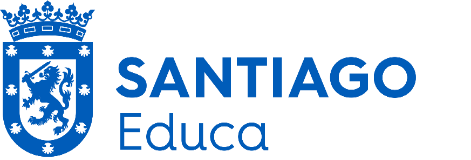 Acceso Universitario  2021
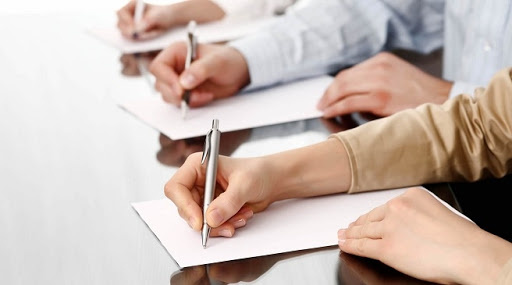 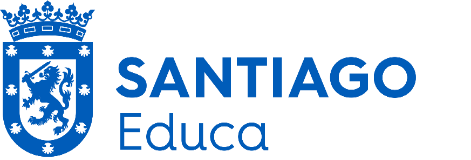 Para tener en cuenta
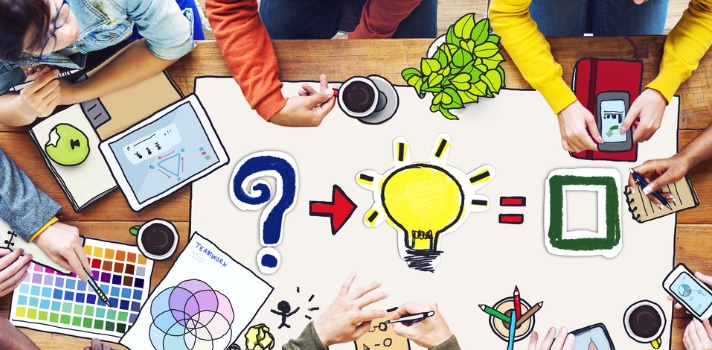 En la presentación, se te entregan las direcciones de páginas para que accedas a información detallada de carreras, universidades, gratuidad y becas.
IMPORTANTE
El período de inscripción para el PROCESO DE ADMISIÓN 2021 -a rendir el 4 y 5 de enero de 2021- se efectuará entre el lunes 20 de julio y viernes 21 de agosto (13:00 horas) de 2020.
Período Inscripción Prueba de Transición:
Desde: Lunes 20 de julio de 2020 (09:00 horas)
Hasta: Viernes 21 de agosto de 2020 (13:00 horas)
LA INSCRIPCIÓN ES VÁLIDA SÓLO COMPLETANDO TODOS LOS PASOS Y OBTENIENDO LA TARJETA DE IDENTIFICACIÓN.
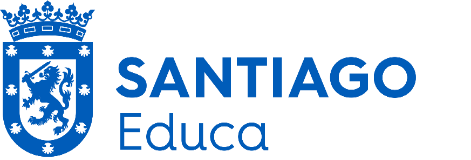 Posee 4 Buscadores claves para los postulantes:
Buscador de Empleabilidad e Ingresos: Información de 1.740 combinaciones de carrera e institución, con datos como el ingreso promedio al 4° año de titulación y empleabilidad al 1er año. Permite comparar la diferencia de ingresos que hay para una misma carrera, dependiendo de la institución donde se estudie.
Buscador de Carreras: Contiene toda la oferta académica vigente, con más 10 mil programas en todo Chile, con sus requisitos de ingreso (PSU y ranking de notas), arancel y costo de titulación.
Estadísticas por Carrera: Información de ingresos y empleabilidad de 264 carreras genéricas. Muestra el ingreso promedio de las carreras desde el 1er al 5° año después de titularse, y el % de empleabilidad.
Buscador de Instituciones: Información de todas instituciones de Educación Superior que hay en Chile (Universidades, Institutos Profesionales y Centros de Formación Técnica). Con datos generales y de acreditación.
El portal www.mifuturo.cl
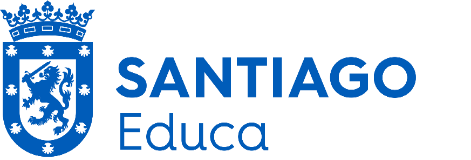 ¿Qué son las Universidades Acreditadas?
Significa que la universidad ha recibido una certificación de calidad en sus procesos, planes de estudio y resultados.
Podrás optar a beneficios estatales: si la universidad en la que piensas estudiar está acreditada, entonces podrás optar a becas, créditos y beneficios estudiantiles.
La universidad estará en constante mejora: las instituciones acreditadas no quieren perder su acreditación, por lo que para mantenerla, deben necesariamente ser rigurosas en mantener la calidad de sus planes, instalaciones y procesos internos.
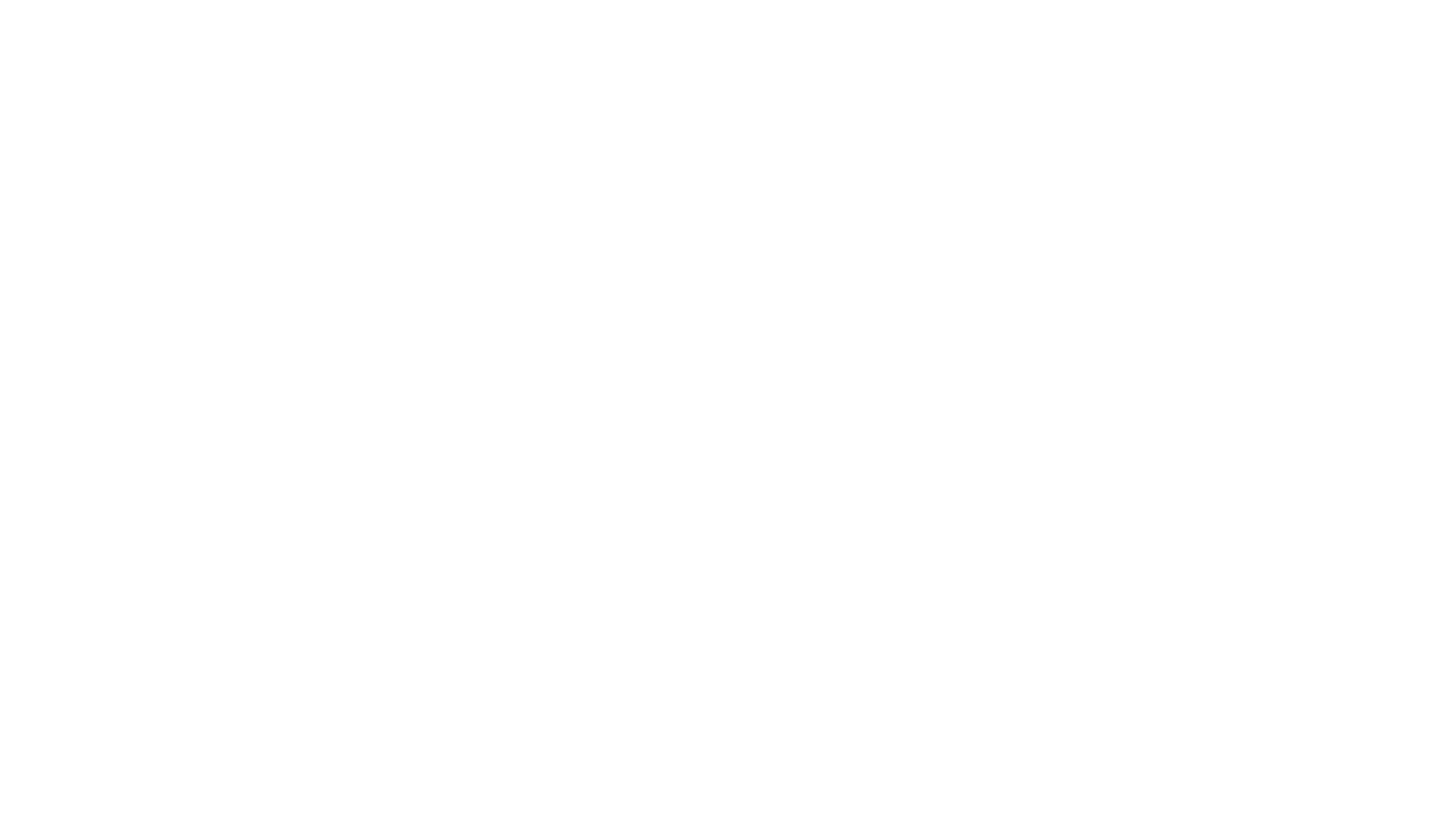 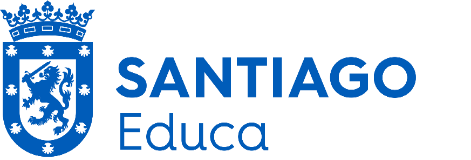 Universidades chilenas acreditadas (privadas y públicas):
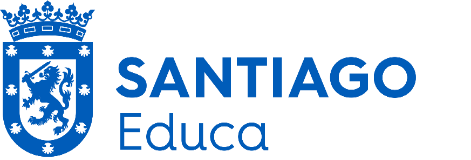 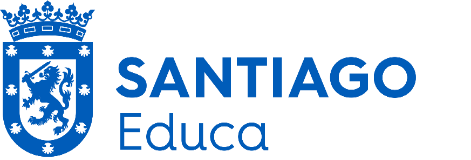 NUEVAS FORMAS DE EVALUACIÓN
 Existirán diferentes Pruebas de Acceso Universitario. Estas serán 
Pruebas de Acceso Obligatoria de Competencias Lectoras, Competencias Matemáticas y una serie de pruebas electivas. 
Cada prueba tendrá un máximo de 65 preguntas y no sólo medirá conocimientos, más bien, se enfocará en reconocer las competencias de cada estudiante.
 Este cambio se hará de manera gradual.
 Es decir, durante este año y el 2021, se aplicarán Pruebas de Transición que serán reformuladas para ir en línea con el Nuevo Sistema de Acceso Universitario. 
Cambiando contenidos y sumando preguntas que midan competencias y no sólo conocimientos.  
En el futuro, este nuevo sistema permitirá que estudiantes con alto rendimiento escolar, postulen a las diversas universidades, independiente del puntaje que obtengan en las pruebas obligatorias, además de facultar a las Instituciones de Educación Superior, para que aumenten las admisiones especiales, poniendo énfasis en las zonas extremas del país.
Nuevo sistema de acceso UNIVERSITARIO
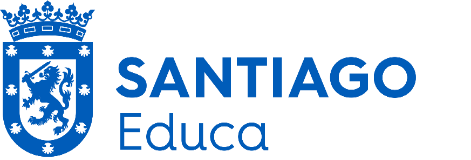 Cursando.cl podrás ver las carreras que se están impartiendo
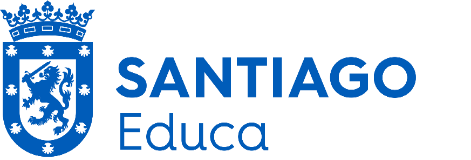 CAMBIO A LA PRUEBA DE ADMISIÓN A LA EDUCACIÓN UNIVERSITARIA
Comparación de cambios entre el actual proceso de admisión universitario y el del año2021
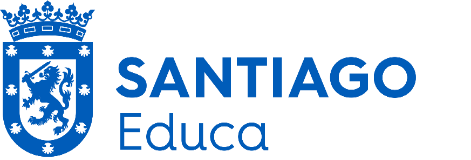 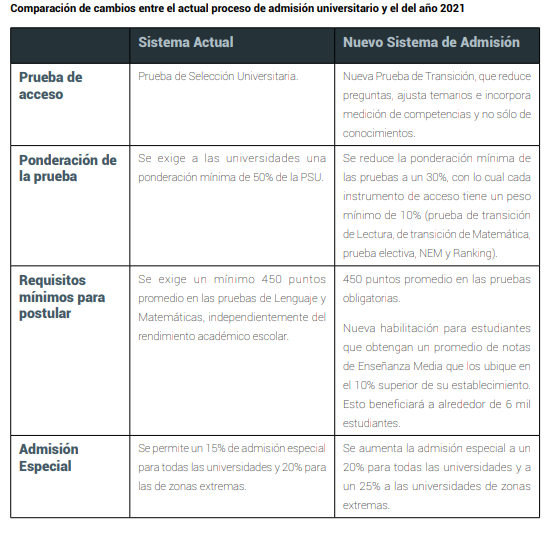 Publicaciones Pruebas de Transición a la Educación Superior 2020 - Admisión 2021https://demre.cl/publicaciones/listado-2021
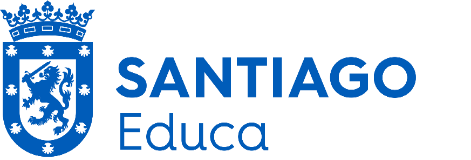 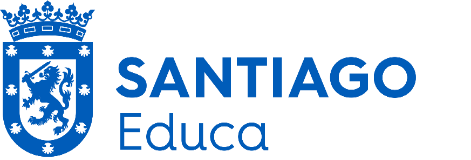 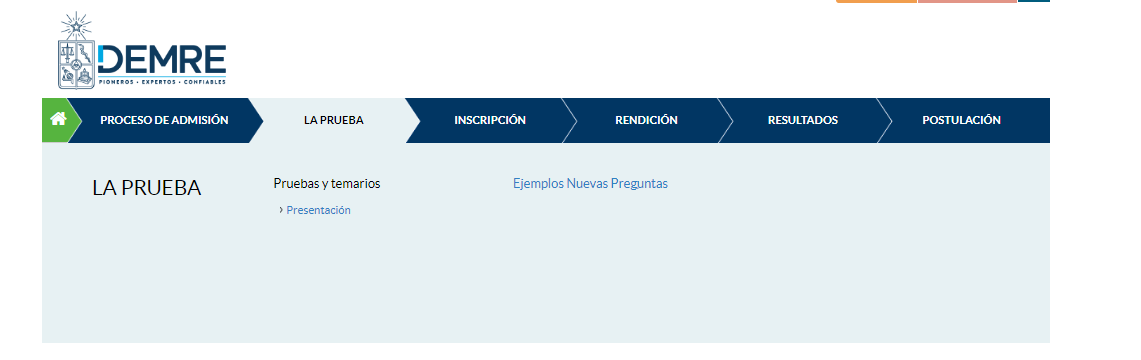 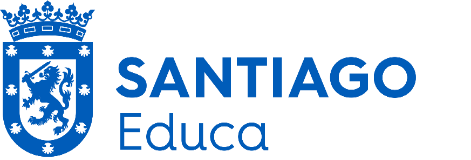 ¿Cuáles son los momentos que debo considerar  para el Proceso de Admisión 2021?:
Estos locales corresponden al establecimiento educacional donde tendrás que ir a rendir la PSU durante los dos días

. La fecha de publicación será publicada por DEMRE de manera oficial. Los locales de rendición son asignados según la comuna que elegiste al momento de inscribirte

. Recuerda que existen más de 180 sedes de rendición.
Publicación de locales de rendición
Reconocimiento de salas
Este proceso normalmente se realiza en enero 2021,  te permitirá conocer con exactitud donde tendrás que rendir la PTU, además de poder resolver cualquier duda que tengas sobre la rendición.
Publicación de Resultados de Puntajes
Publicación de Resultados de Selección
Existen dos periodos de matrícula. Recuerda que para ambas etapas deberás llevar los documentos necesarios para realizar la matrícula y que durante los diez días que dura esta fase, los postulantes pueden ejercer su derecho a retracto.

– Primera etapa de Matrículas: Este proceso será para los convocados, comienza en marzo 2021para poder matricularte en la universidad que elegiste y quedaste seleccionado. 

– Segunda etapa de Matrículas: El segundo período es para las listas de espera. 
Esta fecha se abre desde un día  de marzo 2021 . Siendo la última fecha de este Proceso de Admisión 2020.
Matrículas
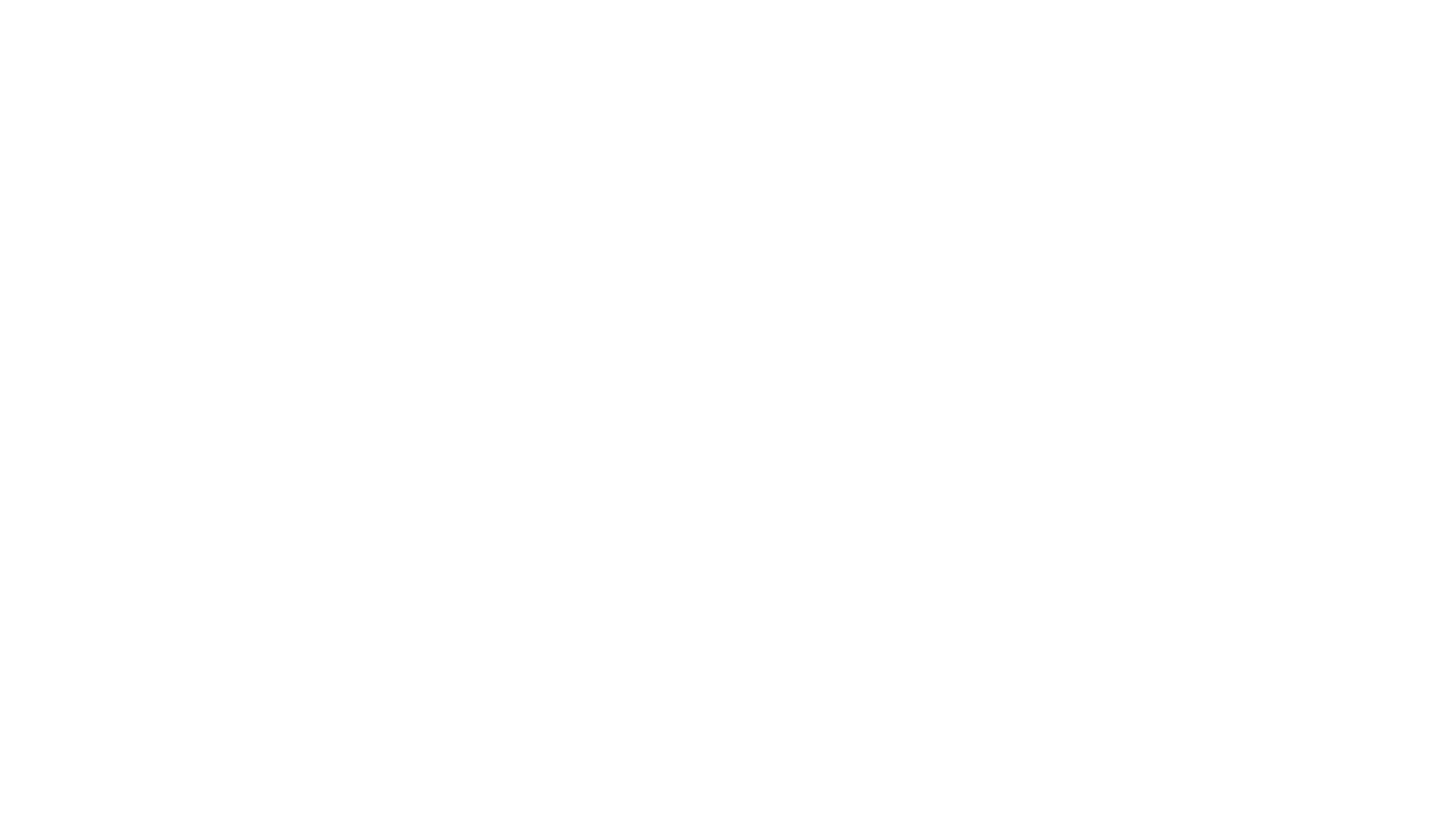 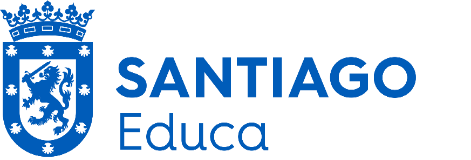 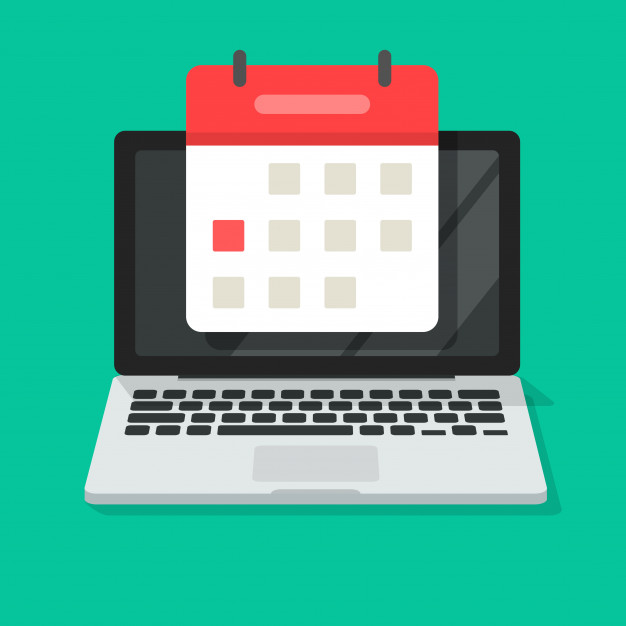 Gratuidad
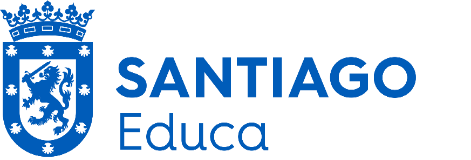 https://www.ayudamineduc.cl/ficha/gratuidad-educacion-superior
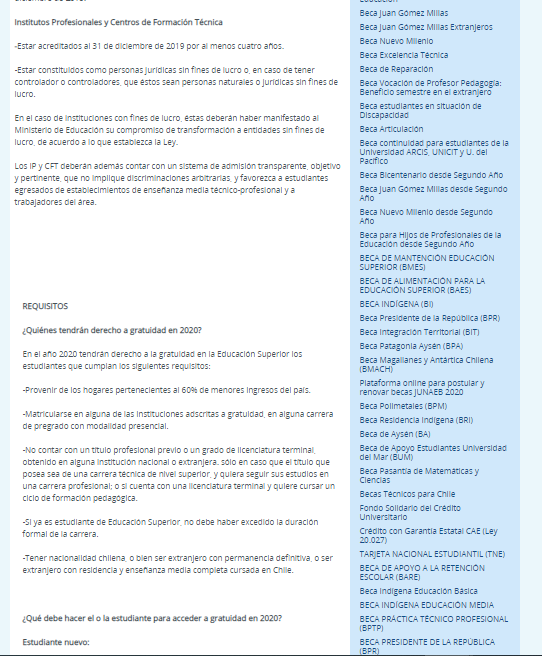 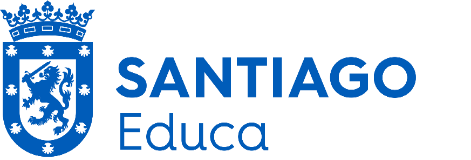 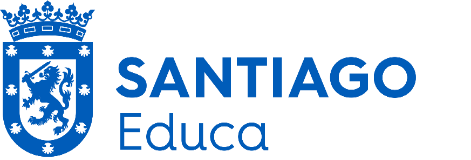 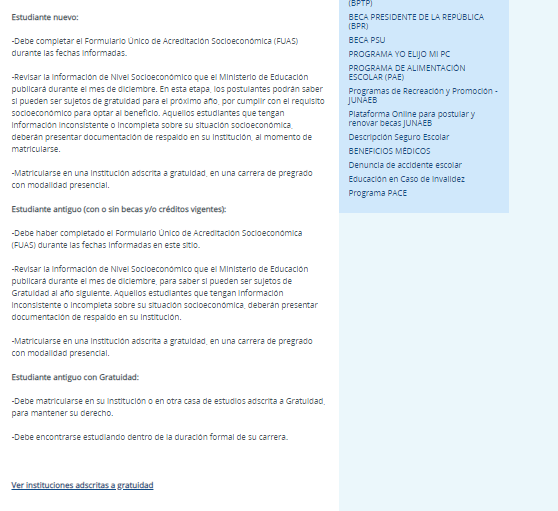 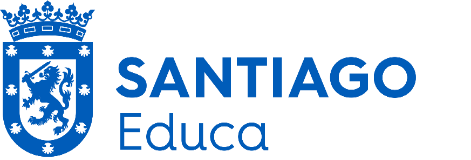 Gratuidad
Para información sobre renuncia, suspensión y renovación de gratuidad revise http://www.gratuidad.cl/preguntas-frecuentes/